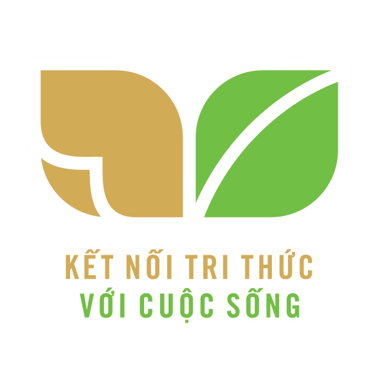 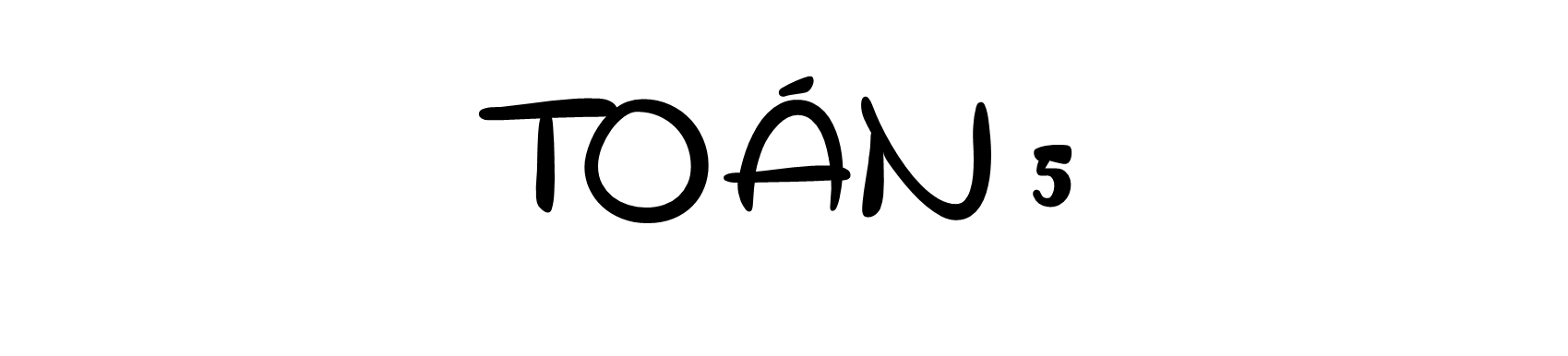 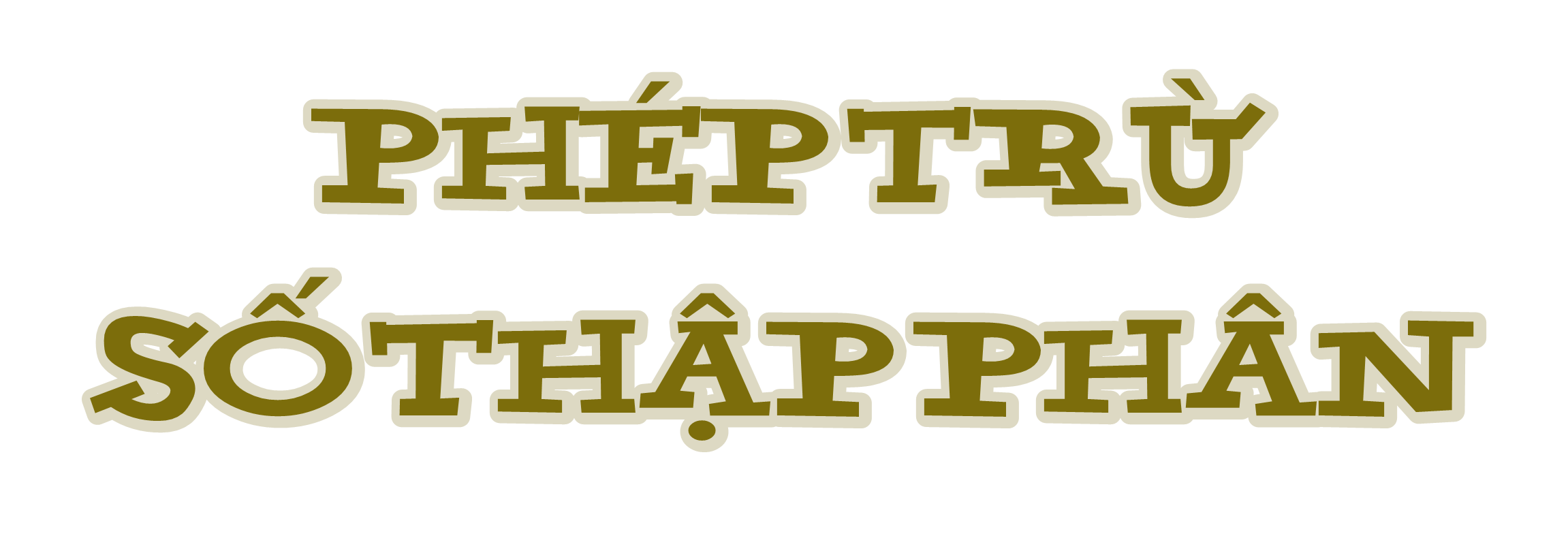 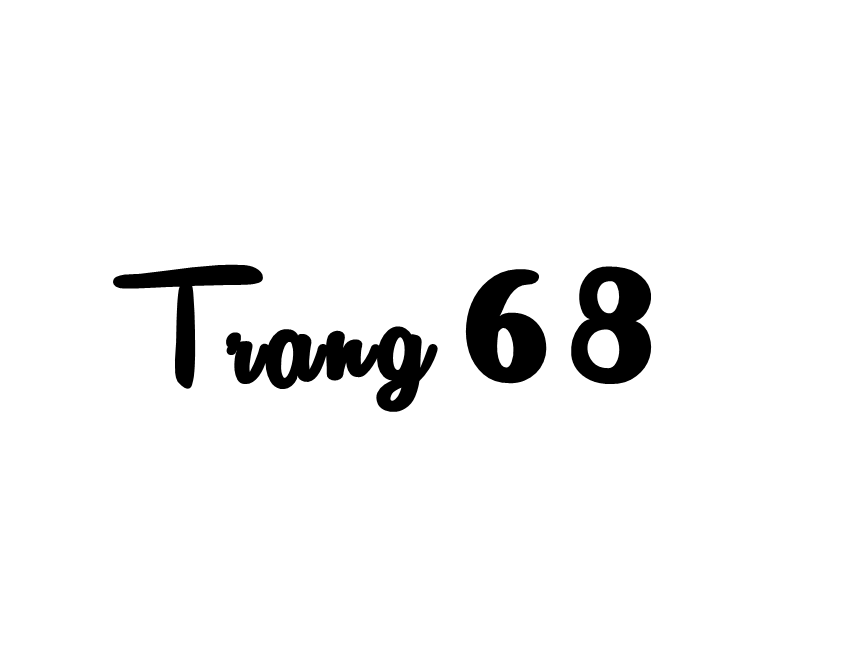 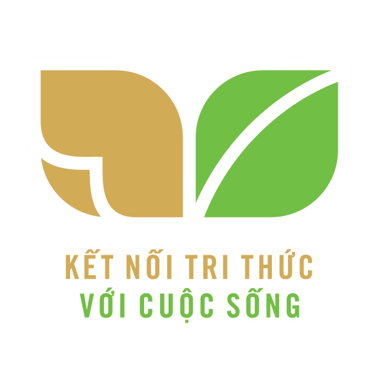 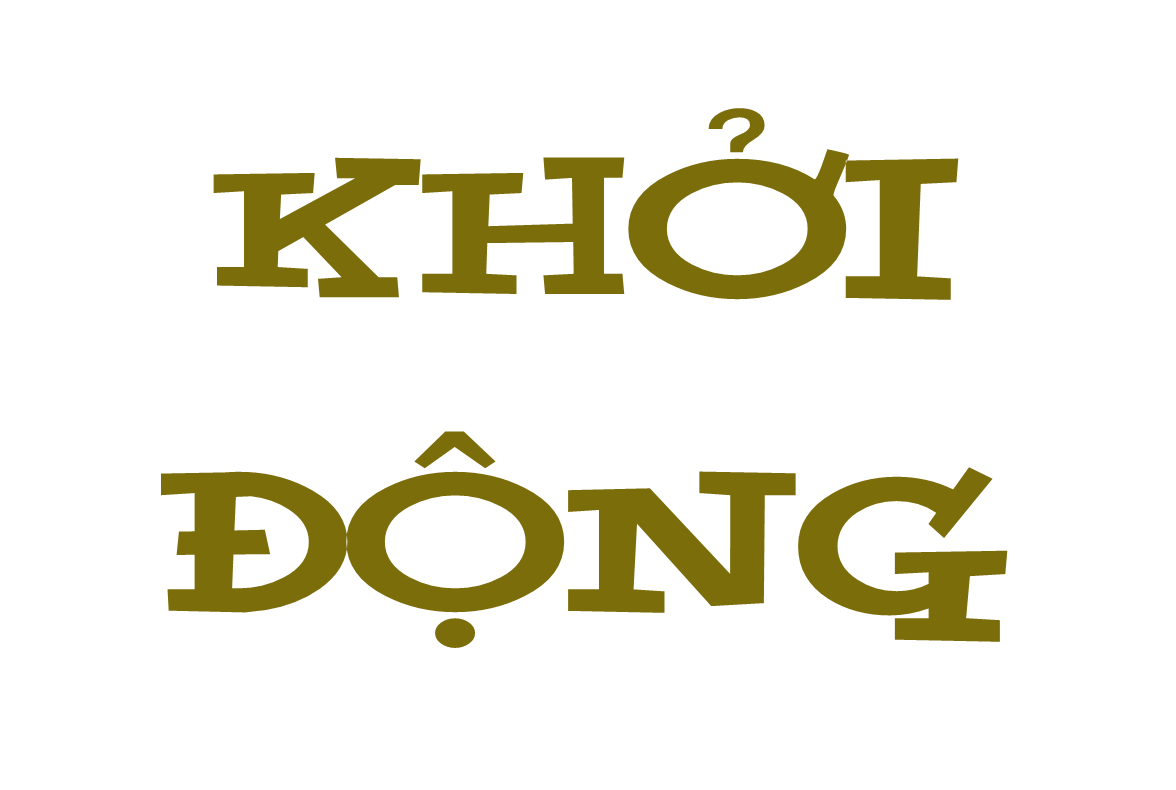 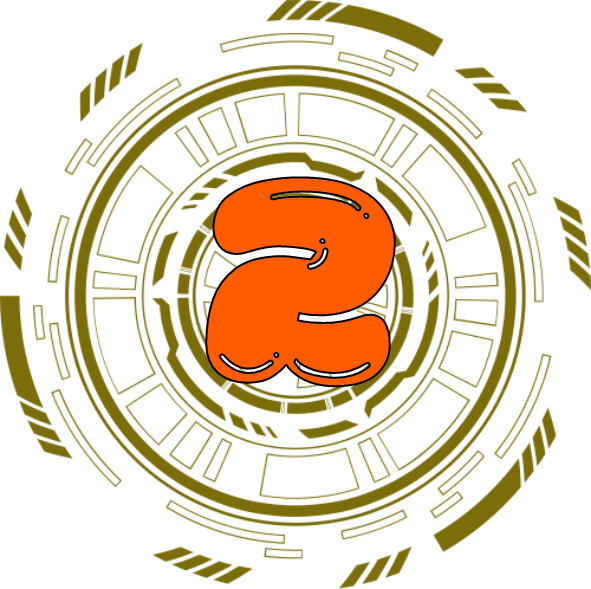 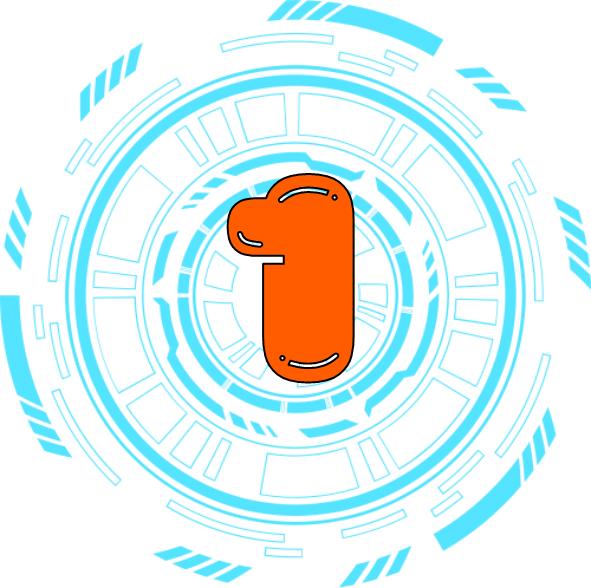 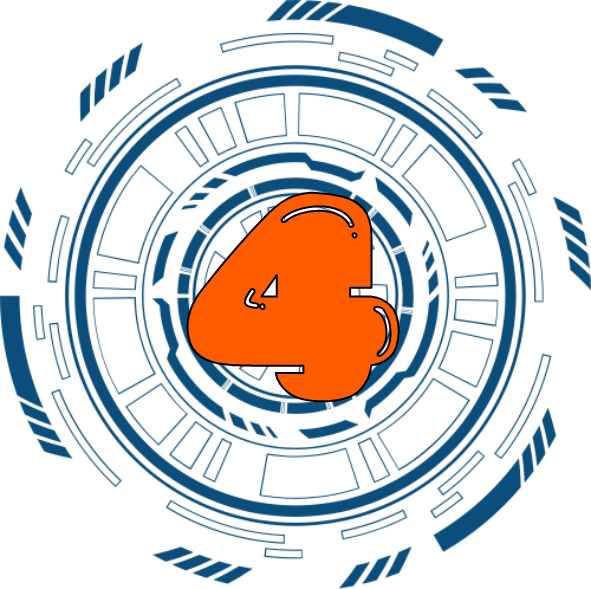 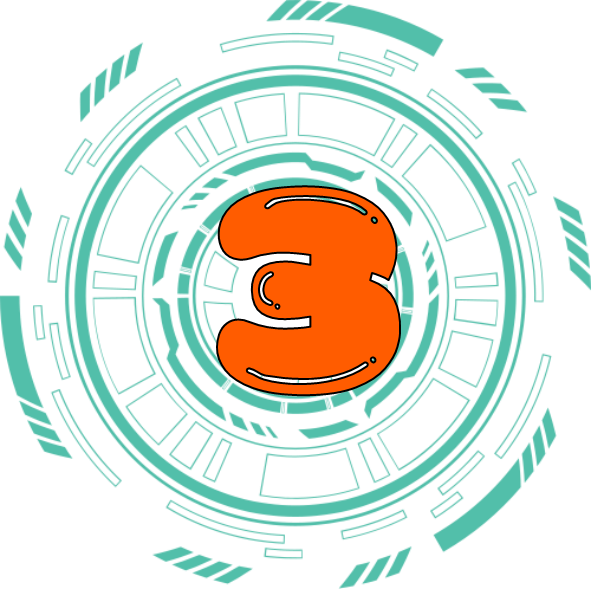 [Speaker Notes: Kích vào robot cam để đến với BÀI MỚI]
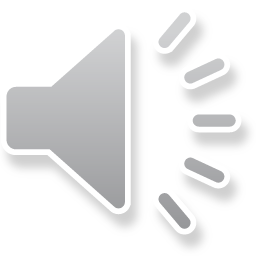 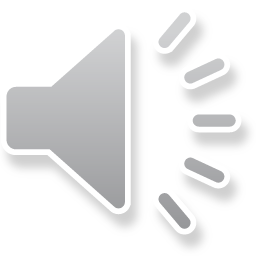 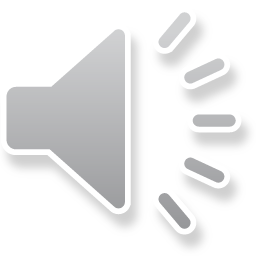 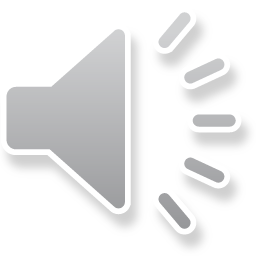 Kết quả của phép tính
18,6 + 9,45 = .......
28,05
27,05
17,31
28,11
[Speaker Notes: Kích và A,B,C,D để hiện ra kết quả 
kích vào hình ngôi nhà để quay lại lựa chọn câu hỏi tiếp theo]
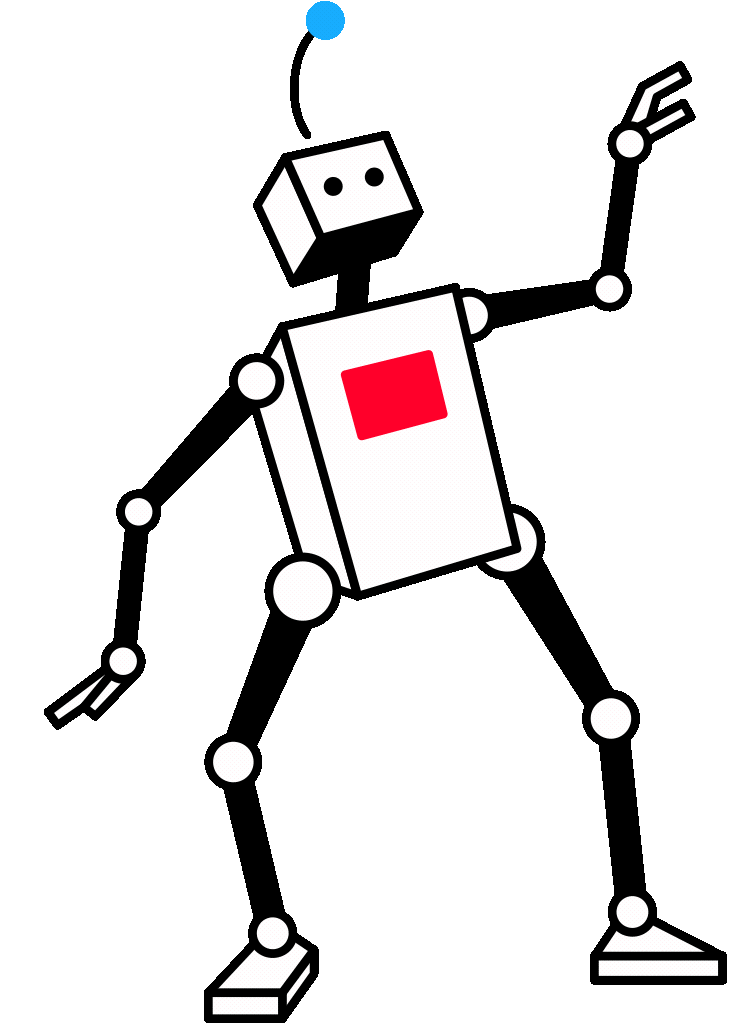 Bắt chước theo tôi nào bạn ơi!
Mời bạn nêu lại cách thực hiện cộng hai số thập phân nhé!
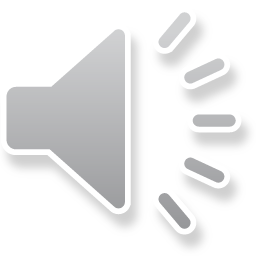 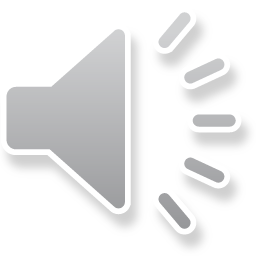 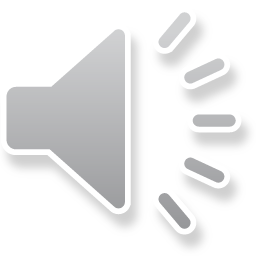 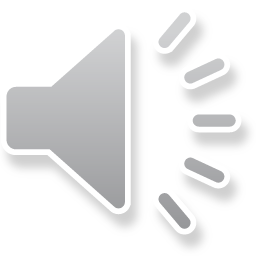 Kết quả của phép tính
    8,45 + 5,23 + 1,55 = .......
15,13
14,23
15,23
16,23
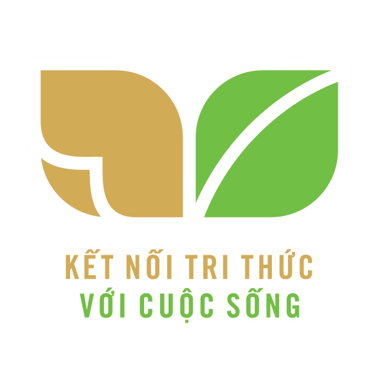 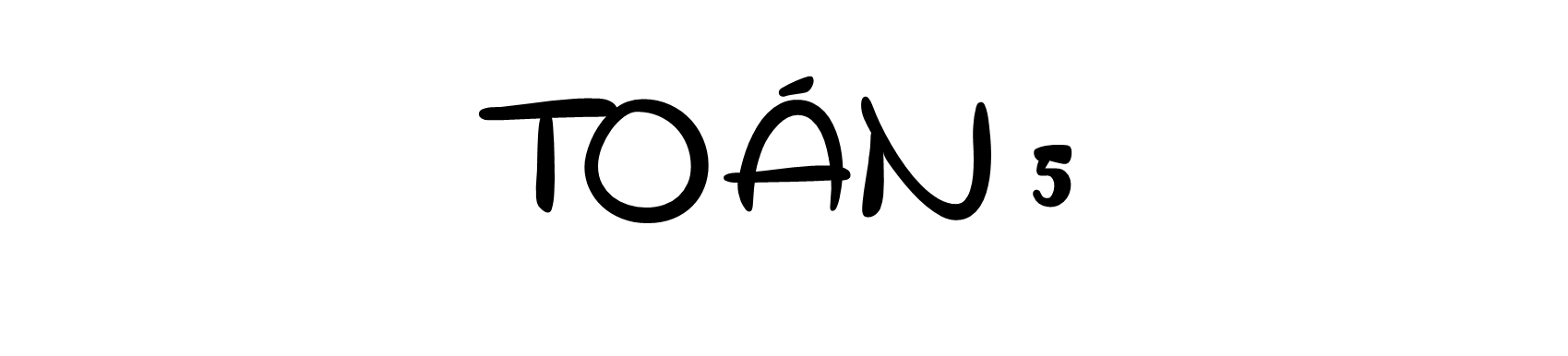 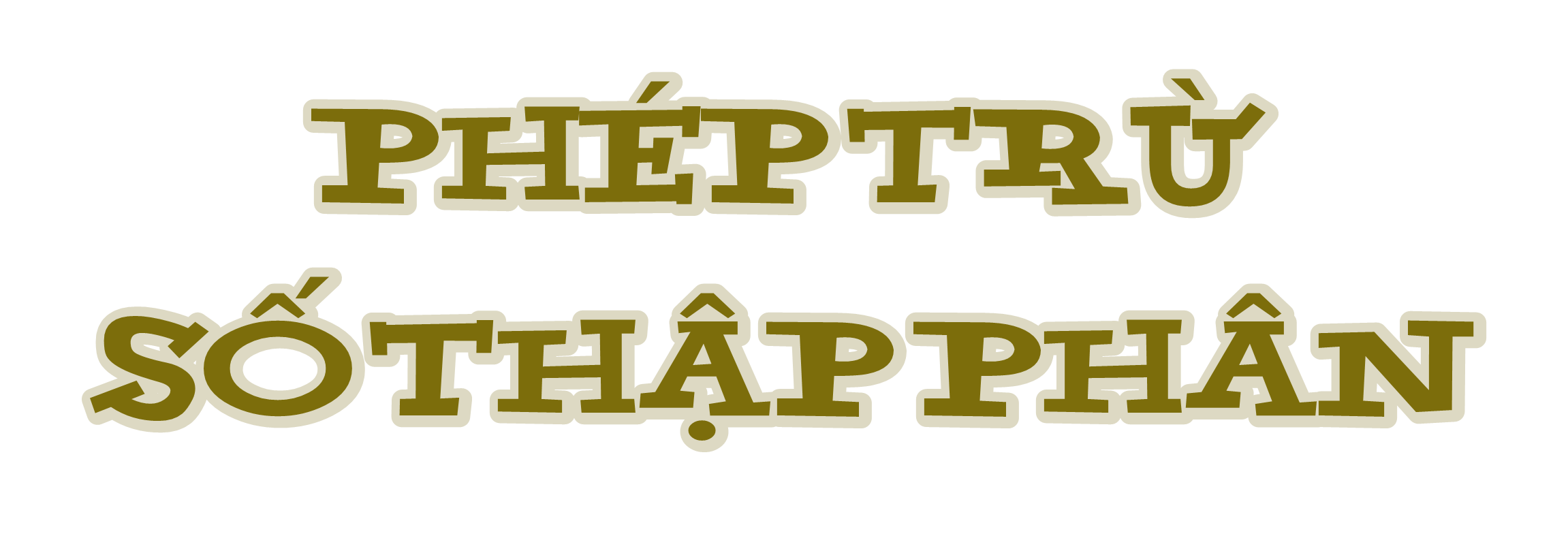 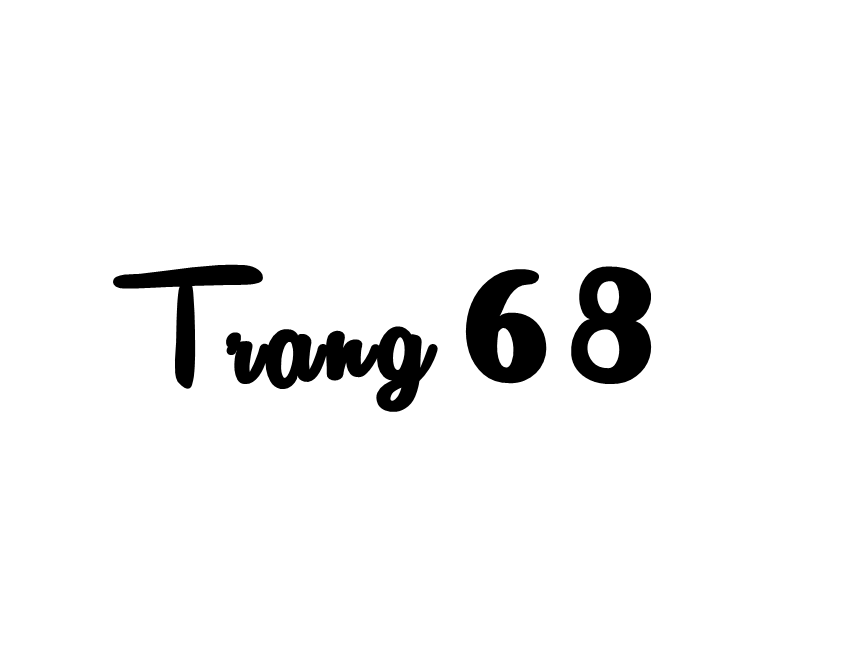 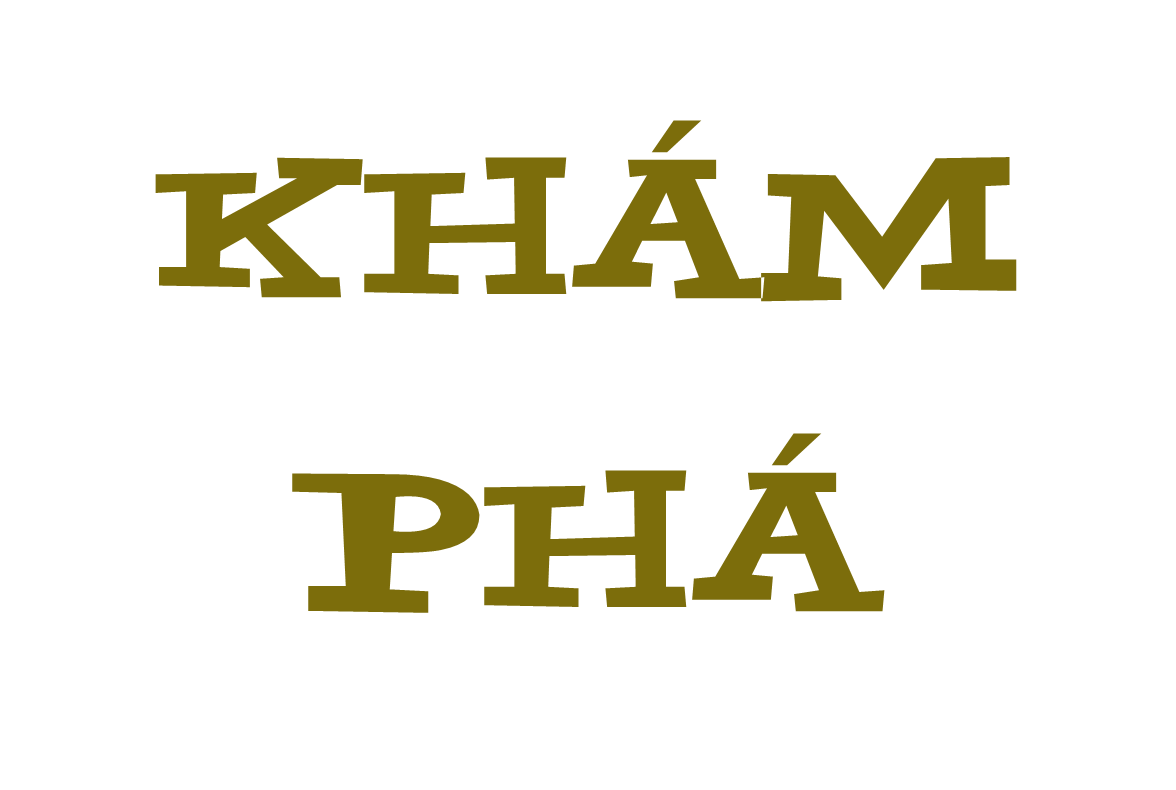 Năm ngoái, thành tích của cậu ấy là 4,16 m. Đố Mai biết thành tích năm nay của cậu ấy hơn thành tích năm ngoái bao nhiêu mét nhỉ?
Thành tích nhảy xa năm nay của Nam là 4,43 m.
443
_
Để tìm kết quả của phép trừ này, ta có thể chuyển về phép trừ hai số tự nhiên
4,43 - 4,16 = ? (m)
416
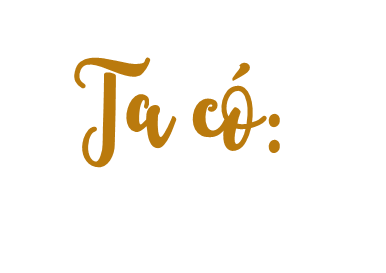 27
4,43 m = 443 cm;
4,16 m = 416 cm.
27 cm = 0,27 m
Vậy: 4,43 - 4,16 = 0,27 (m)
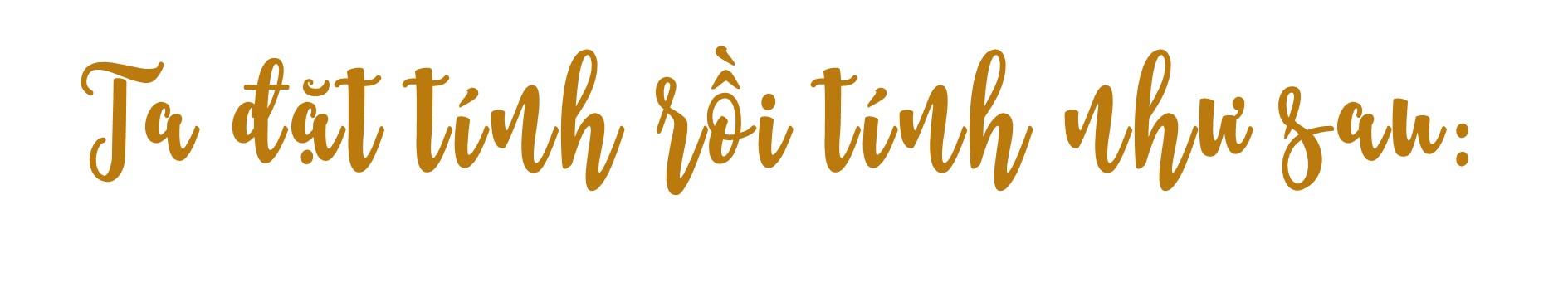 Đặt tính sao cho các chữ số ở cùng hàng thì thẳng cột.
Thực hiện phép trừ như trừ hai số tự nhiên.
4,43
_
Viết dấu phẩy ở hiệu thẳng cột với dấu phẩy của số bị trừ và số trừ.
4,16
0,27
Các chữ số ở cùng hàng và các dấu phẩy đặt thẳng cột
63,49 - 1,8 = ?
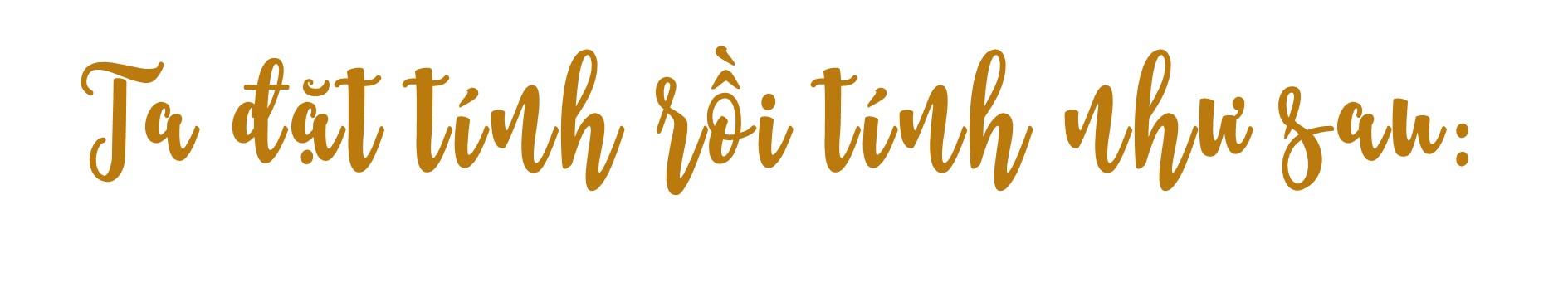 3
6
9
63,49
4
_
1,8
8
1
,
6
1
9
6
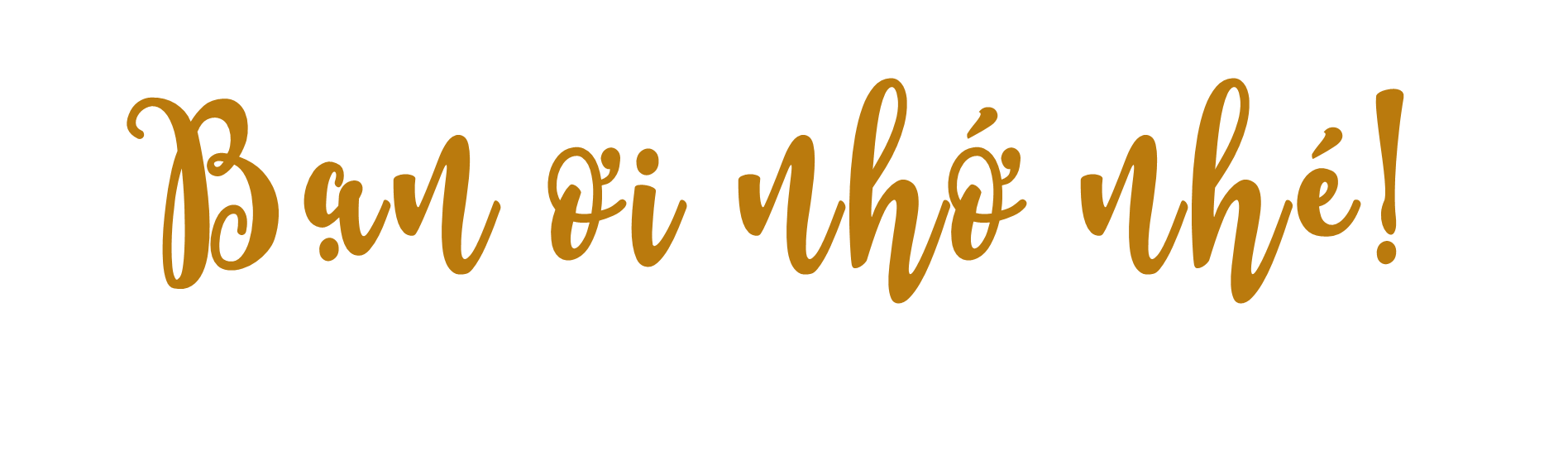 Muốn trừ hai số thập phân ta làm như sau:
Viết số trừ bên dưới số bị trừ sao cho các chữ số ở cùng hàng đặt thẳng cột với nhau.
Trừ như trừ hai số tự nhiên.
Viết dấu phẩy ở hiệu thẳng cột với dấu phẩy của số bị trừ và số trừ.
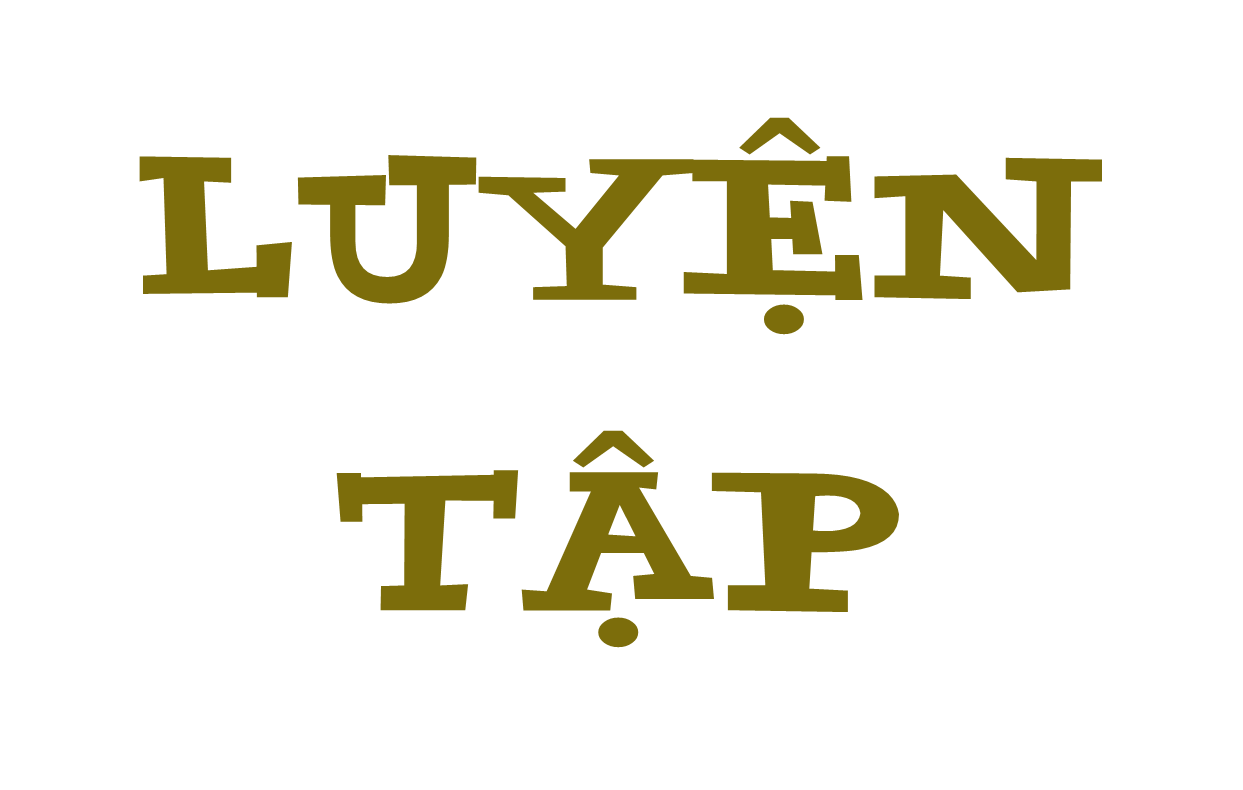 Đặt tính rồi tính.
2,53 - 1,62
5,8 - 3,9
4,21 - 1,08
17,96 - 8,5
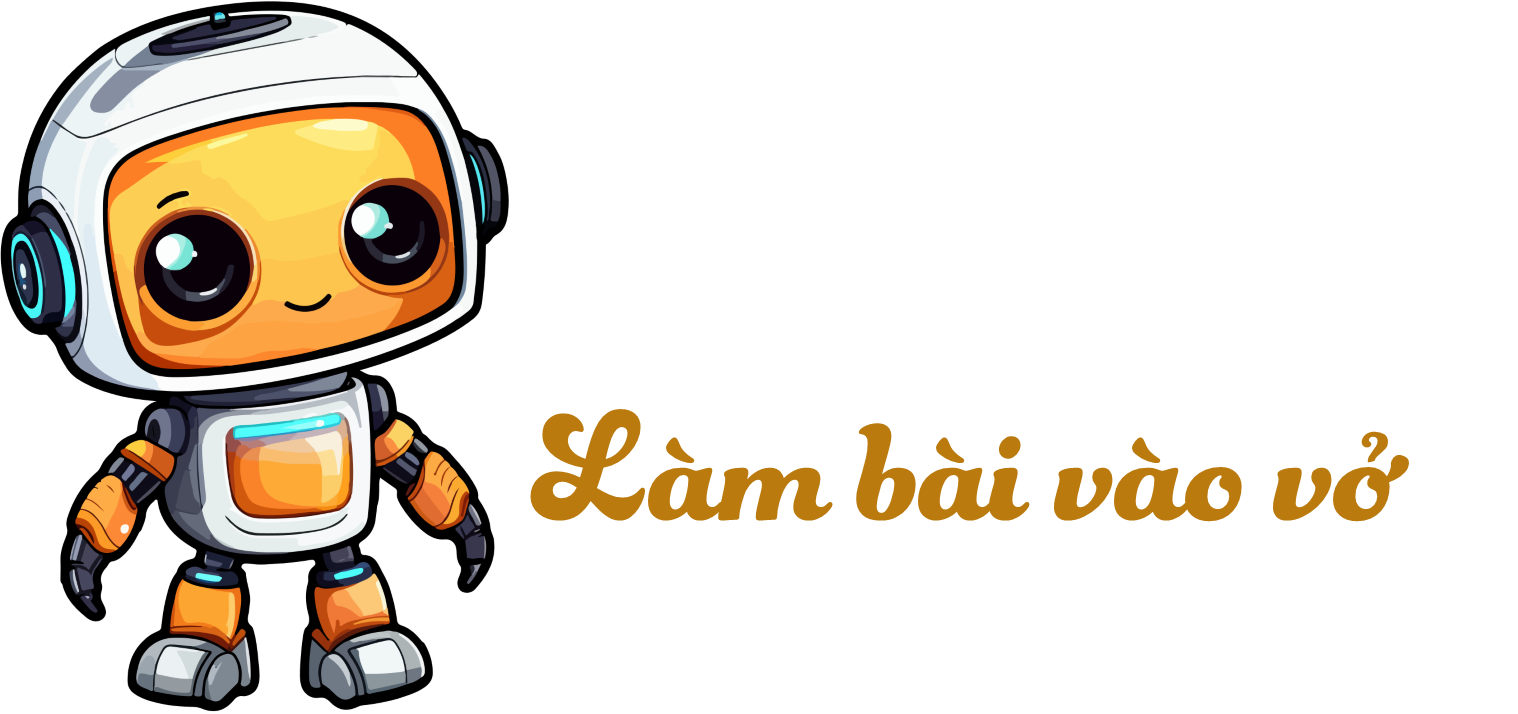 5,8
_
2,53
5,8 - 3,9
2,53 - 1,62
_
3,9
1,62
1,9
0,91
17,96 - 8,5
4,21 - 1,08
4,21
_
17,96
_
1,08
8,5
3,13
9,46
6,15
4,38
85,9
6,15
85,9
_
_
_
_
_
Đ,S ?
1,56
5,06
2,7
5,06
2,7
80,84
4,8
3,45
2,82
35,3
Đ
?
?
?
S
S
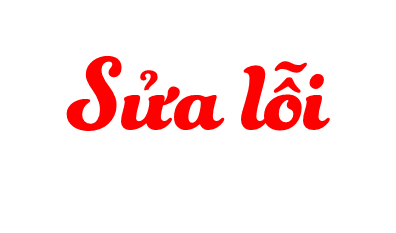 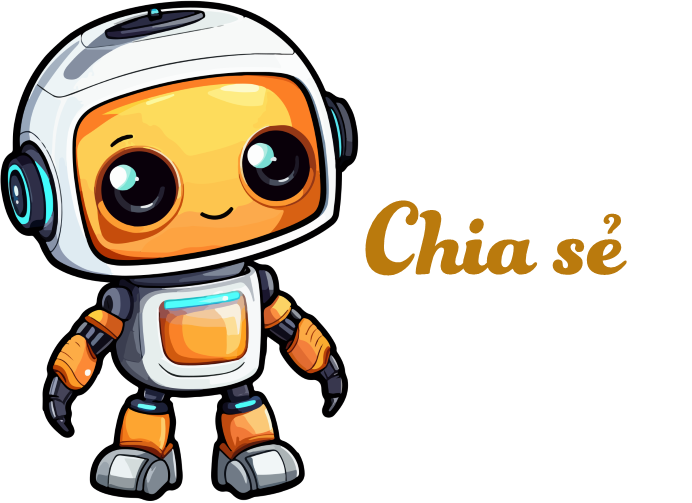 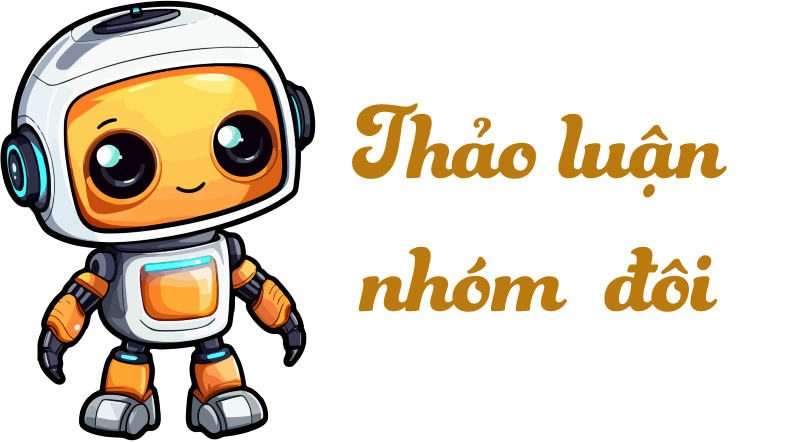 Mai làm được 2,15 l  nước mơ, Mi làm được 1,7l  nước dâu. Hỏi nước mơ Mai làm nhiều hơn nước dâu Mi làm bao nhiêu lít?
Mai làm được 2,15 l  nước mơ, Mi làm được 1,7 l  nước dâu. Hỏi nước mơ Mai làm nhiều hơn nước dâu Mi làm bao nhiêu lít?
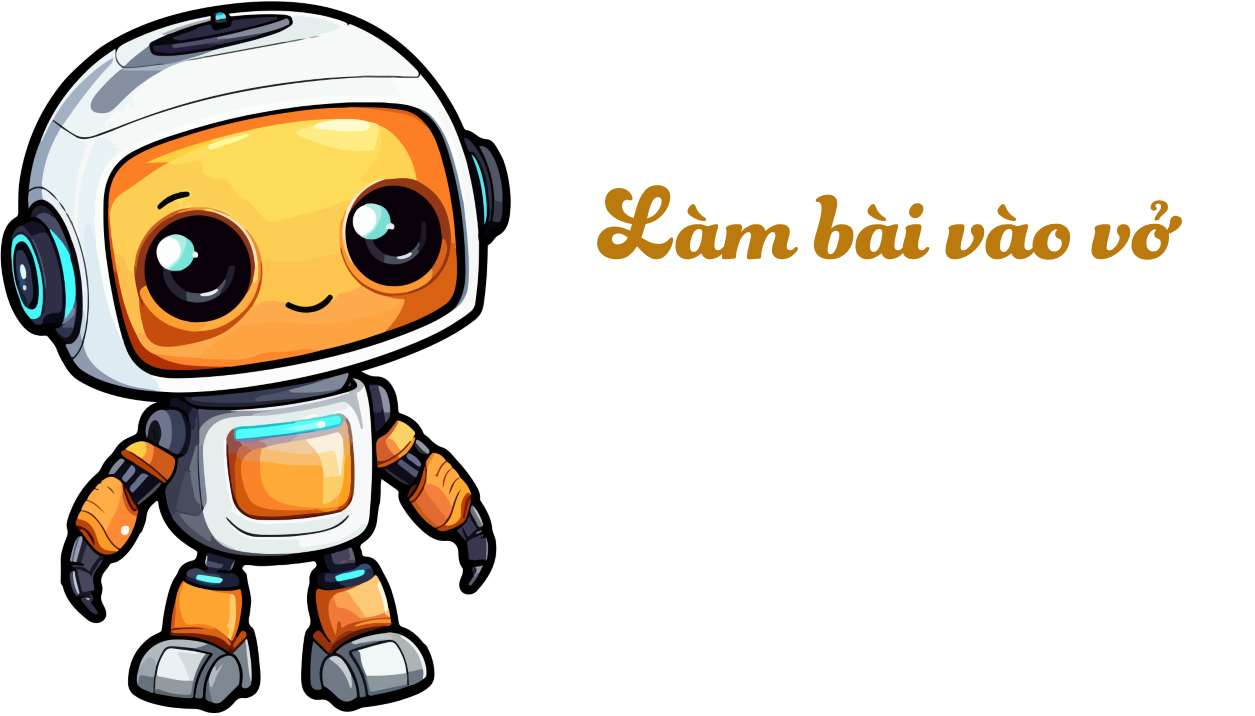 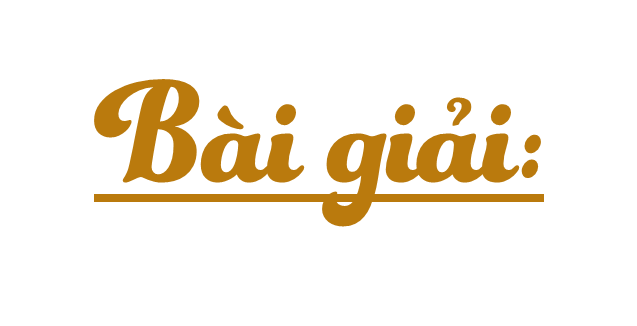 Nước mơ Mai làm nhiều hơn nước dâu Mi làm là:
2,15 - 1,7 = 0,45 (l)
Đáp số: 0,45l
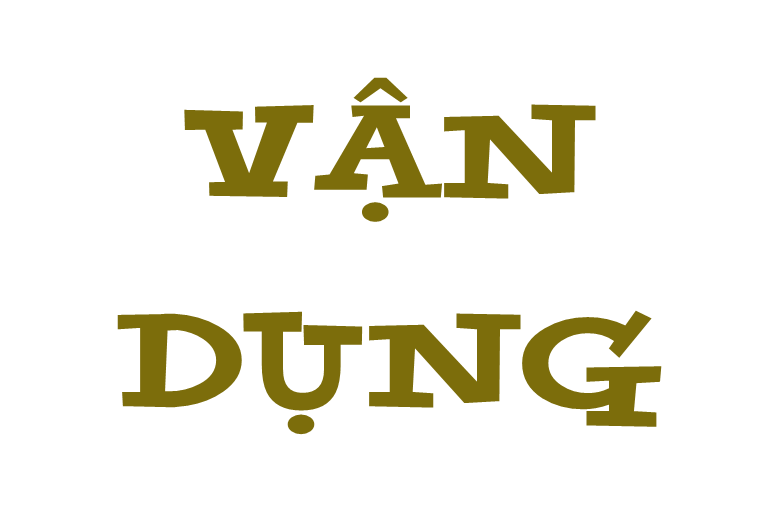 Nêu một phép tính trừ số thập phân bất kì và đố các bạn tính kết quả. Bạn nào trả lời nhanh và đúng được quyền đặt câu đố cho bạn tiếp theo.